Project Risk Management
Risk Mitigation
Risk Management
The prime objective of risk management is to minimize the impact and probability of the occurrence of risks in organizations. 
Risk monitoring and control is a process in place to keep track of the identified risks, identify new risks, monitor both external and residual risks, ensure the execution of risk plans, and evaluate the effectiveness of the risk plans in reducing risk. 
It is also required in order to monitor trigger conditions for contingencies and update organizational process assets at regular periods. 
Triggers are indications that a risk has occurred or is about to occur.
Triggers may be discovered either during the risk identification process or during the monitoring and controlling process.
Risk Management CONT
Triggers are risk symptoms or warning signs. The purpose of risk monitoring is to determine if:
Risk responses have been executed as per plans.
Risk responses are effective as expected.
New risks have occurred.
New risk responses should be identified and developed.
All policies are followed.
Risk Response Planning
Transfer the risk
Avoid the risk
Reduce the risk
Have contingency plan
Accept risk
Risk Register
The main output of the risk identification process is a list of identified risks and other information needed to begin creating a risk register.
A risk register is:
A document that contains the results of various risk management processes and that is often displayed in a table or spreadsheet format.
A tool for documenting potential risk events and related information.
Risk events refer to specific, uncertain events that may occur to the detriment or enhancement of the project.
Risk Register Contents
An identification number for each risk event.
A rank for each risk event.
The name of each risk event.
A description of each risk event.
The category under which each risk event falls.
The root cause of each risk.
Risk Register Contents (cont’d)
Triggers for each risk; triggers are indicators or symptoms of actual risk events.
Potential responses to each risk.
The risk owner or person who will own or take responsibility for each risk.
The probability and impact of each risk occurring.
The status of each risk.
Risk Register or Logs
Risk Response Planning (four methods/two types)
for negative risks
for POSITIVE risks
Risk avoidance
Risk acceptance
Risk transference
Risk mitigation
Risk exploitation
Risk sharing
Risk enhancement
Risk acceptance
General Risk Mitigation Strategies for Technical, Cost, and Schedule Risks
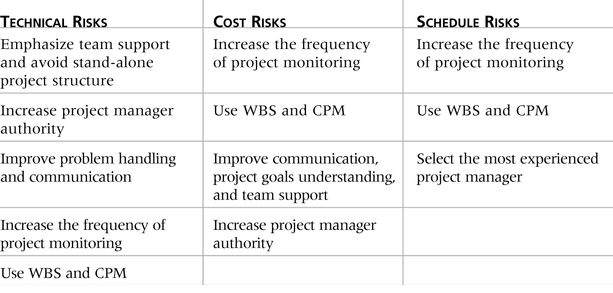 Residual and Secondary Risks
It’s also important to identify residual and secondary risks.
Residual risks are risks that remain after all of the response strategies have been implemented.
Secondary risks are a direct result of implementing a risk response.
Risk Monitoring and Control
Involves executing the risk management process to respond to risk events.
Workarounds are unplanned responses to risk events that must be done when there are no contingency plans.
Main outputs of risk monitoring and control are:
Requested changes.
Recommended corrective and preventive actions.
Updates to the risk register, project management plan, and organizational process assets.
Risk Monitoring and Control
Inputs
Risk management plan
Risk register
Work performance information
Performance reports
Tools and techniques
Risk assessment
Risk audits
Variance and trend analysis
Technical performance measurement
Reserve analysis
Status meetings
Outputs
Risk register updates
Organization process assets updates
Change requests
Project management plan updates
Project document updates
Risk Mitigation Techniques SCOPE
Define the needs of each task clearly
Specify customer or user acceptance requirements clearly
Include the customer’s true requirements and eliminate wishes and needs
Know the involved technology well before project commitment
Define the deliverables clearly
Anticipate defects in materials, service offerings, products, systems, software, or hardware during testing, integration, as well as with dependent tasks
Establish a clear change management process including impact assessment of such changes
Risk Mitigation Techniques Scheduling/TIME
Create a project schedule and strive to adhere to it
Schedule the most risky tasks as early as possible to allow time to recover from failure
Monitor critical and near-critical activities very closely
Employ the best team members on critical tasks
Allow and provide incentives for overtime work
Schedule high-risk tasks and activities parallel to low-risk projects
Allow enough planning time for the anticipated defects and problems
Risk Mitigation Techniques Scheduling/TIME Cont
Communicate often to warn stakeholders much ahead of time about potential schedule problems
Show urgency and make sure that others understand the urgency of the problem
Set deadlines and make sure to achieve those deadlines
Track project progress, collect measurements, analyze, and take action
Be conservative and allow contingency reserve or buffer time for high-risk activities
Risk Mitigation Techniques COST
Consider many design alternatives before choosing the design
Identify and monitor the key cost drivers
Identify critical tasks and their interdependencies
Redo all cost estimations when doing rework
Choose low-risk technologies
Use feasibility studies to understand the cost involved in a project
Use a proven method for realistic basis for cost estimations
Use proven technology and “commercial off-the-shelf” equipment, products, systems, or software
Risk Mitigation Techniques RESOURCES
Align best individuals with the requirements to complete a task
Assign staffing to all tasks and leaving no task unassigned
Understand commitment levels of all resources
Understand the role, responsibility, accountability, reliability, and authority of each project team member
Establish teamwork and trust among team members
Anticipate staff deficiencies long before they can cause delays
Collect and analyze resource measurements to detect problems early
Reward the right people
Risk Mitigation Techniques PERFORMANCE
Decide based on data, good decisions models, and technical parameters
Provide the project with adequate training and incentives
Use experts to assess project progress and performance
Perform extensive tests, research, and evaluations
Employ the best technical team
Risk Mitigation Techniques VALUE
Decide based on data, good decisions models, and technical parameters
Provide the project with adequate training and incentives
Use experts to assess project progress and performance
Perform extensive tests, research, and evaluations
Employ the best technical team
Contingency planning
Contingency planning is a systematic approach to identify what can go wrong in a project. 
A project manager can identify contingency events and be prepared with plans, strategies and approaches to mitigate and manage risks. 
The objective of contingency planning is not to identify and develop a plan for every possible contingency.
The objective is to encourage a project manager to think about major contingencies and possible responses once the risks are identified and quantified.
Using Software to Assist in Project Risk Management
Risk registers can be created in a simple Word or Excel file or as part of a database.
More sophisticated risk management software, such as Monte Carlo simulation tools, help in analyzing project risks.
The PMI Risk Specific Interest Group’s Web site at www.risksig.com has a detailed list of software products to assist in risk management.
Results of Good Project Risk Management
Unlike crisis management, good project risk management often goes unnoticed.
Well-run projects appear to be almost effortless, but a lot of work goes into running a project well.
Project managers should strive to make their jobs look easy to reflect the results of well-run projects.